Презентация на тему «Мячи бывают разные»для детей подготовительной группы
Подготовил:
 инструктор по физической культуре
 Клименко О.В
Мячи: Баскетбольный, волейбольный, футбольный, для большого тенниса, для пинг-понга.
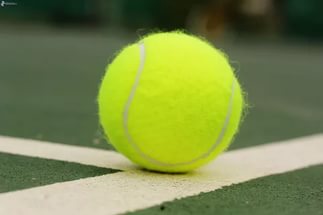 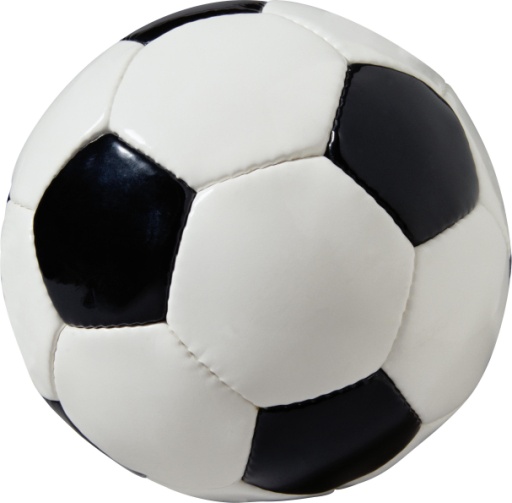 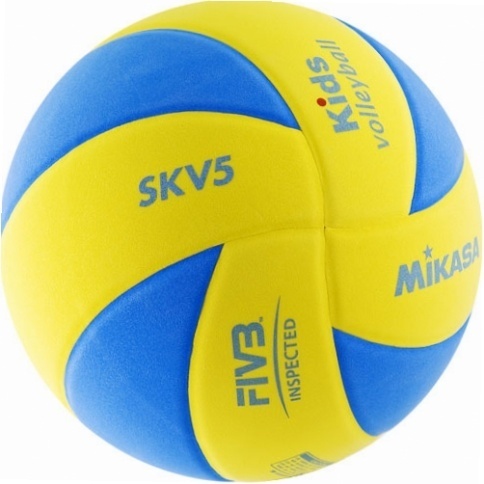 Виды спорта с мячом.Бильярд
Настольный теннис
Боулинг
Гимнастика с мячом
Хоккей с мячом
Гольф
Бейсбол
Водное поло
Крокет
Крикет
Гандбол
Регби
Пушбол
Спасибо за внимание!